Pierce County Fire & RescueMobile Integrated Health CareandCommunity Paramedic Services
A Report From The Pinnacle EMS Leadership Conference
2013
[Speaker Notes: This report is a consolidated effort of the Pierce County EMS Chief’s and MSOs ~


This program is available for everyone to utilize ~

Copies have been given to each MSO and can be emailed to anyone here upon request.]
Our Mission
Learn as much as possible about the Affordable Care Act

Provide the PCFC&Cs with information and recommendations for future operations
Pinnacle EMS Leadership Conf.
10 – PreConference     	Workshops on 		Monday & 	Tuesday

23 – Classes over the 	next three days

Best EMS Leadership Conference – EVER !
[Speaker Notes: The Pinnacle EMS Leadership Conference was held just outside Jacksonville, Florida at a resort on Amelia Island ~ August 5th through the 9th

Agencies in attendance:  EPFR – WPFR – CPFR – SPFR – GFD – TFD

All those who attended thought it was the best EMS leadership conferences they have ever attended and we would highly recommend expanding our attendance at next years conference being held in Phoenix, AZ]
Health Care Reform / ACA
Provide Safe & Effective  Healthcare to a Larger Population

Provide that Care at a Reduced Cost

Provide the Patients with a Positive Healthcare Experience
[Speaker Notes: Overview of the Patient Protection / Affordable Care Act –  

We will do our best to keep it simple ~ That being said, the ACA is basically divided into three main areas they refer to as :  The Triple Aim

Provide safe and effective healthcare to a larger population
Provide that care at a reduced cost 
Provide the patients with a positive healthcare experience 

There are several key words in each of the three areas…. Lets take a look at each one separately]
Health Care Reform / ACA
Provide Safe & Effective  Healthcare to a Larger Population
[Speaker Notes: The first is:  Provide Safe and Effective Healthcare to a Larger Population

We will need to prove that we can provide our patients with the most appropriate treatment modalities for their specific issues – This can be accomplished by using ~ Data Driven – Evidence Based – Best Practice models of care – 


We will also need to prove that errors and complications surrounding our care have been eliminated or significantly reduced.

This can only be done if everyone is using a electronic patient care reporting system - and we continue to work on exchanging our patient care data with the hospitals and ACOs.   

Healthcare and health insurance needs to be available to a greater number of people….. This is currently underway with the insurance exchange program and employer mandates to provide health insurance to their employees]
Health Insurance Coverage in the U.S., 2008
Total = 300.5 million
NOTE: Includes those over age 65. Medicaid/Other Public includes Medicaid, SCHIP, other state programs, and military-related coverage. Those enrolled in both Medicare and Medicaid (1.9% of total population) are shown as Medicare beneficiaries.                                                                                                                                          SOURCE: Kaiser Commission on Medicaid and the Uninsured/Urban Institute analysis of March 2009 CPS
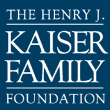 [Speaker Notes: The first part of the ACA and the PPA is to reduce the number of uninsured Americans 

In 2008 Kaiser showed the number of uninsured was at 15%  with almost equal numbers of those on Medicare and Medicaid]
PPACA Goals & Objectives
The Affordable Care Act reduces the number of Americans without health insurance:
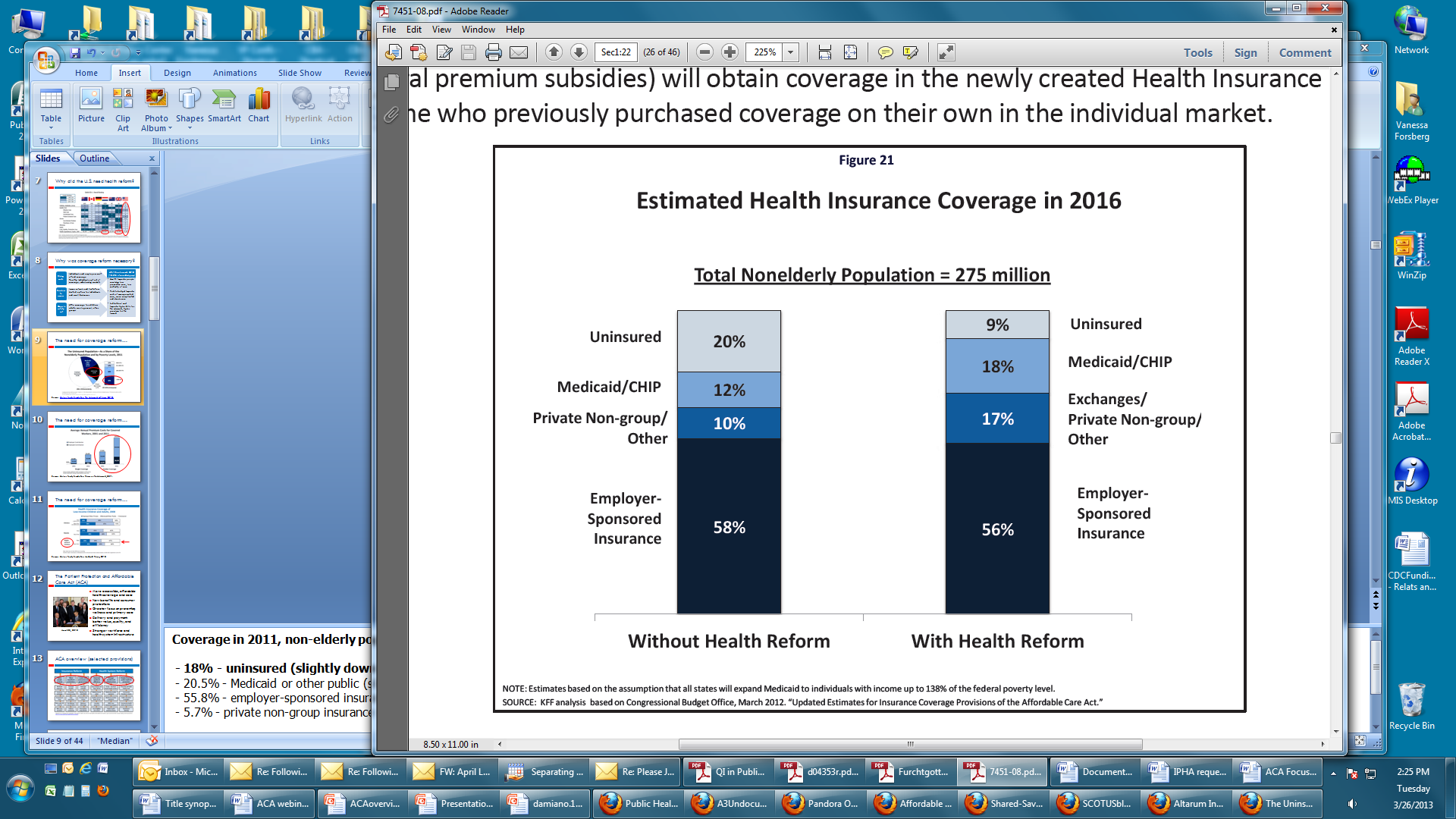 [Speaker Notes: In two years from now the estimated numbers look like this……

With the changes to healthcare – the total number of Americans who are uninsured will drop to under 10% ~]
Health Care Reform / ACA
Provide that Care at a Reduced Cost
[Speaker Notes: Reducing the overall Cost of healthcare is the second major area 

Medicare and the insurance companies will change how they pay of Healthcare – Focusing in improved outcomes with limited complications and errors]
Where Medicare Leads…..                     The Others Will Follow
[Speaker Notes: Most of the ACA refers to Medicare -  Medicare is, without a doubt, the largest of all the third party payers of healthcare.  As the baby boomers become of age there will be more people on Medicare than all the other insurance companies combined.

Medicare usually sets the standards for the reimbursement of healthcare services and the other insurance agencies base what they do on Medicare…  

So as we move forward it makes since to focus on how we can meet the expectations of Medicare in the future]
Health Care Reform / ACA
Provide the Patients with a Positive Healthcare Experience
[Speaker Notes: Lastly, we will need to provide our patients with a positive experience. 

The patients overall satisfaction will be included in how providers are compensated for their efforts –
Our customers and patients will need to provide feedback on how we cared for them]
The Development of Accountable Care Organizations
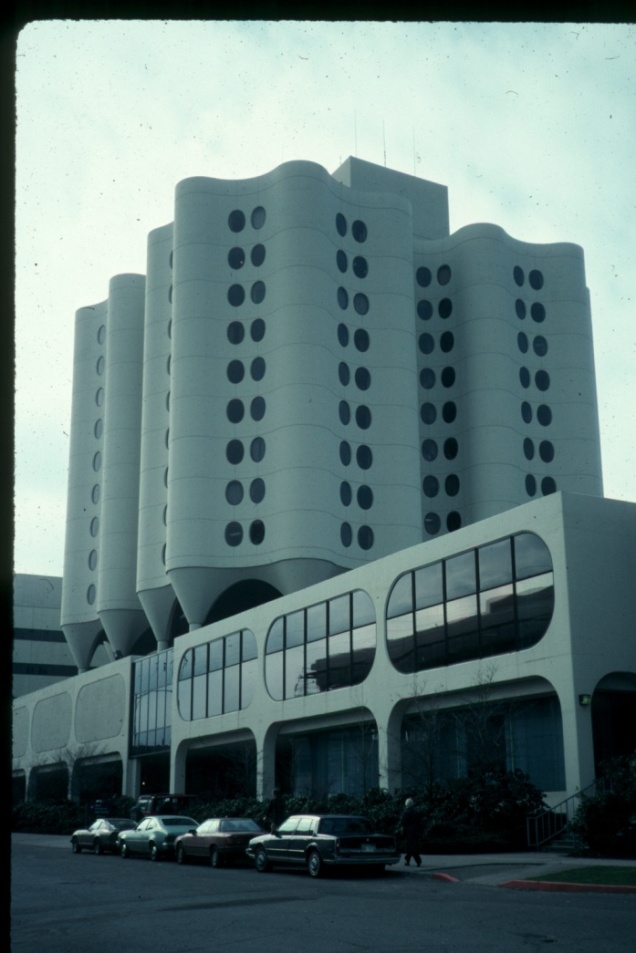 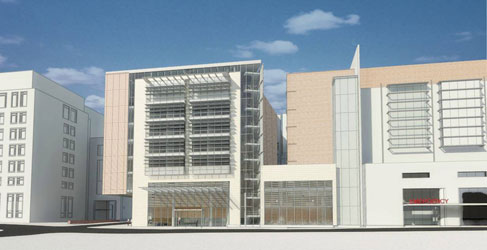 [Speaker Notes: A single hospital, like SJMC pictured here, will become part of their much larger parent organization …. 
The Franciscan's ~  The Franciscan Health Network will become an Accountable Care Organization (ACO)]
Accountable Care Organizations
[Speaker Notes: The ACO will manage EVERY aspect of a patients healthcare needs ~ 
They will operate under a Shared Risk – Shared Savings Plan

Primary Care and Specialty Practices all linked together
Insurance and Financial Reimbursement
Lab Work – Radiology – Anesthesia – Physical Therapy – Home Health Care – ETC….. 

Quality Care using Evidence Based Medicine …..and Patient Satisfaction will be the requirements for payment…..]
Who Will Become the ACOs
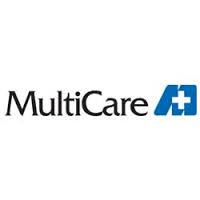 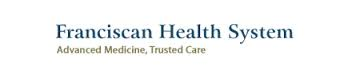 [Speaker Notes: The Franciscan’s were the first to officially apply -  Group Health (A Managed Care Organization) has been around for a long time is already considered to be like an ACO and has been serving as a model program for the rest of healthcare to follow

MultiCare and The University of Washington will most likely be the next ACOs in our area ~]
A Major Change in How We Pay for Health Care :
This will be the most significant change to healthcare as we know it since the inception of Medicare in 1966
[Speaker Notes: Prior to 1965, nearly half of the elderly had no health insurance and many others had inadequate coverage. Medicare was enacted to help assure that virtually all citizens age 65 or older would have health care coverage. 

On July 1, 1966, Medicare, authorized by title XVIII of the Social Security Act, offered health insurance to almost all Americans age 65 or older. Coverage consisted of hospital insurance (part A) and supplemental medical insurance (part B),]
A Major Change in How We Pay for Health Care :
Fee for Services Will Be Replaced With…
Pay for Performance
Isolated Medical Care Will Become….. Bundled Service
Integrated Holistic Health Care
[Speaker Notes: If you look at all three parts of the Triple Aim you will see that Medicare and the other insurance companies will change how they reimburse for healthcare… 

Payment for an individual services like having your hip replaced - 
Old method: Hospital and physician charge Medicare to replace your hip and stay in the hospital for three days – If you had a complication, like an infection in your incision site, your hospital stay would be increased and your doctor could also charge Medicare for treating your sepsis as well as your hip replacement….  A win win for the docs and hospitals…. But not so much for the patient.

If they “bundle” services…..
With the new method, Medicare may pay Accountable Care Organization ( ACO ) for the hip replacement and the three days in the hospital.  A one time fee ~ If the patient has a complication and their hospital stay is extended …. Those days will not be reimbursed… In fact… If the patient is released from the hospital and they develop a complication like an infection at home and they need to be readmitted with a 30 day window from their initial release date, the hospital and the doctor will not receive any reimbursement for their errors and will loose money in the long run….]
Accountable Care Organizations
It’s anticipated that ACOs will be Compensated by Medicare and Other Insurance Companies Based on the Total Population of Patients They Serve and / or through the bundling of services
	If they provide the patient with a positive experience and good, holistic, patient centric health care and keep their patients out of the ED and Hospital they will make a profit
[Speaker Notes: It is not known how Medicare will pay for healthcare in the months ahead.  It is anticipated they will pay the ACOs based on the total number of Medicare patients they serve ~ Capitated 

Medicare may also elect to pay for a Bundle of Care centered around their initial diagnosis….   

Payment to the ACO may be reduced because the patient reported a bad experience  ~]
Accountable Care Organizations
Goal of the ACOs
Keep Patients Out of the ED and Hospital if Possible
Improve In-Patient Care to Reduce Errors and Complications
Improve Out-Patient Care to Reduce        Re-Admissions
They Recognize that In-Hospital Care Expensive

Emergency Department Services are the Most Expensive of All
[Speaker Notes: The ACOs recognize the most expensive area in healthcare is Inpatient Service 

Of all the hospital services the Emergency Department is the most expensive to provide

Their goals will be to reduce and improve In-Hospital care 

Keep patients who don’t need to be in the ED out of the ED and serviced in better ways…. Urgent Cares for example

Improve Out-Patient care and Home Care so patients will not be readmitted to the hospital once released….

They will be very reluctant to pay for EMS that brings patients to the ED if they don’t need it ~  
And right now … That’s all we do.]
Accountable Care Organizations
EMS
EMS
?
[Speaker Notes: The question is :  Where does EMS fit in…..  

EMS is barely mentioned in the ACA – 

But the ACO’s recognize that EMS is currently ~ and will continue to be ~ the patient’s primary access into the system]
EMS will continue to be the :
[Speaker Notes: EMS and in our case the Fire Service is who people call when they need help.  

We respond to all calls….. We are currently positioned throughout the county to provide rapid response to all populations

We are the Trusted ~ Go To ~ Organization the community depends on 24/7 

We are ~ or can be ~ the ACOs first point of contact

We can do it all …… If we want to….]
Mobile Integrated Health Care Services UtilizingCommunity Paramedics
May be Funded By The ACOs 
To Support Their Mission
[Speaker Notes: Mobile Integrated Health Care Services is what Emergency Medical Services is turning into 

Mobile Integrated Health Care will continue to provide Advanced Emergency Medical Care and Transport when needed
People will still crash their cars and shoot each other, have heart attacks and strokes etc… So the emergent 911 calls will NOT go away.  

New to the current system will be the Community Paramedic 
This will be an experienced (Seasoned) paramedic who wants to EXPAND their role to Primary Care Medicine.

The Community Paramedic will be an extension of the ACO’s Primary Care Physician into the Out of Hospital setting

The Community Paramedic Program takes one semester to complete (14 credit Hours) Bellingham CC is working towards their accreditation to teach this program.]
Mobile Integrated Health Care Services and Community Paramedics
Provide Online and Telephone Consultation Services Utilizing Nurse Navigators 
Provide On-Scene Patient Assessments and Appropriate Level of Care 
If Transport is Required – Transport to the Most Appropriate Facility 
Provide the ACO’s Customer with Well Patient Assessments and Counseling Following their Discharge from the Hospital
[Speaker Notes: The bundle of services we can provide starts with dispatch and our ability to triage calls to the most appropriate agency
The use of Consulting RNs and Nurse Navigators as part of our dispatch system our the first step.  

Our EMTs and Paramedics currently provide High Quality Patient Assessments that our medical community has come to trust and rely on.   Examples:  Trauma – STEMI and Code NEURO activations

We also provide a variety of transport services, depending on the agency – Our current protocols allow for transport to the 
RRC – Sobering Center - Out of area Hospitals and Urgent Cares with Base Station approval - 

Unlike other parts of the country – our paramedics are very comfortable with providing quality care and counseling and NOT transporting

Lastly, we will need to add the expanded services of Hospital Discharge and Well Patients follow up visits]
The ACOs Have Options
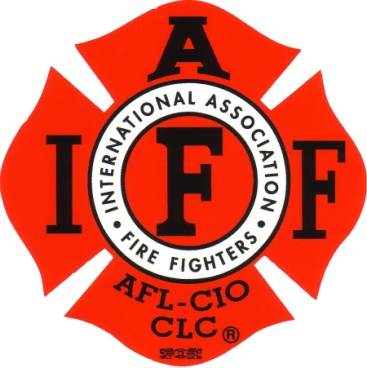 Contract with a Public Service Agency (FDs)

Contract with a Private Ambulance Service

Create Their Own Hospital Based Service
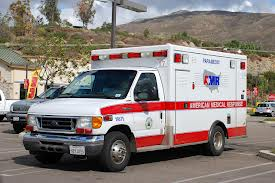 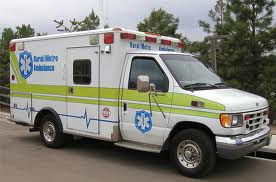 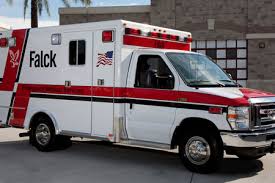 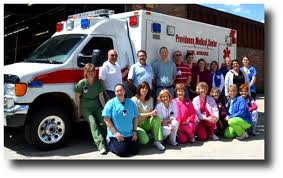 [Speaker Notes: In the months that lie ahead the newly formed ACOs and Managed Health Care Organizations will look at how they can best provide Out of Hospital care….  Their options may include:

They can contract with us….  After all we are currently providing most of the services they require ~ We are well positioned throughout the county – We are well respected by the citizens and the medical professionals in our area – We provide, but cannot prove, that we provide a high quality of patient care that our patients appreciate – 

The Private Ambulance companies are ahead of us when it comes to positioning themselves as the go to agencies because they can do everything we can do for a lot less – Large conglomerate companies are buying ambulance services because they see them as an avenue to make a big profit – The private sector has a national / international support mechanism with much less ….. Political Overhead

Unlike our local hospitals, there are several hundred Hospital Owned and Operated EMS programs throughout the country… The hospital provides the education, they employee the EMTs - Paramedics and RNs to provide not only out of hospital care but they can supplement their in house staffing with these professionals when they aren’t on calls ~ Look at every other flight program in the country besides Air Lift NW -]
The Fire Service Options
Where Do We Go From Here
The Fire Service Options:
Get Totally out of the Medical Business 

Concentrate on Fire and Rescue Only

Let the Private Sector Provide
“Mobil Integrated Health Care”
[Speaker Notes: Looking at all our options – We have to ask the question:

Do we even want to play ?  ….. After all -  It will be more work for less money]
The Fire Service Options:
Do Nothing …                                           Try to maintain our current operations
Over time our 911 responses will go down
ACOs may provide 711 service for their patients
ACOs & Insurance may or may not pay for primary first response and transport services
[Speaker Notes: We could elect to do nothing different ~ Maintain our current operational plans and take our chances with the ACOs and Insurance Companies…

We could wait and see what happens.  Wait for all our Unknowns to become Knowns….. 

Unfortunately, the private sector is counting on us to do just that.  They are currently ahead of us in planning and changing their mode of operations to be more in line with the new ACA.  They can provide the same care as we do for a lot less money.  

If we wait, we risk loosing our position within the healthcare community and our seat at the contract table]
The Fire Service Options:
Each Individual Agency to Provide Community Paramedic Services for their area and try to contract with the ACOs for payment
Most expensive of all options
Smaller departments may not be able to support a Community Paramedic Program
ACOs may NOT want to contract with a multitude of individual fire based agencies when they can contract with one or two private service
[Speaker Notes: Each of our individual agencies can decide to act independently – Establish their own level of service – Train and equip additional personnel to the Community Paramedic level - Negotiate independently with the ACOs and Insurance companies – 

If the smaller departments are unable to support a Community Paramedic Program we loose our ability to meet requirements of the Triple Aim to provide care to a larger population resulting in reduced revenue for the ACOs –

Lastly, the ACOs may not want to work out contracts with each individual fire service agency.  It would be much easier to contract and manage one or two private ambulance services … Or start their own service]
The Fire Service Options:
Develop a Single Pierce County Fire Community Paramedic Program
Shared Cost Based on Population Served
Shared coverage across the entire county
One common agency to contract with ACOs
Additional career path for IAFF members
We already have the community’s trust in our ability to provide care and services
[Speaker Notes: This committee of EMS Chief and MSOs suggest and support this option !

Using Fire Comm as an operational model ~ Develop a single independent agency that’s support by all the Pierce County Fire Service Organizations ~ 

This model would allow for shared risk and shared savings ~]
ACA & EMS in the Future
Fire/EMS needs to prove:  “added value” to system
Continue what we do now—but do it even better:
Improve patient outcomes
Reduce adverse events and improve patient safety
Gather data & prove that EMS impacts patient outcome
		How well do we measure our 
			clinical and affective performance? 

Fire/EMS is well positioned to serve as the 
“gatekeepers” to the healthcare system 

Fire/EMS will need to embrace “expanded” roles in:
Reducing hospital readmissions
Community paramedic programs
Prevention and education programs
Mobile health services
[Speaker Notes: Fire based EMS (Mobile Integrated Healthcare and Community Paramedicine) is well positioned to actively participate in the reform of healthcare ~ We have the knowledge, the ability, and the skill to improve out of hospital care ~ 

We just need the ability to prove it – The ability to demonstrate “Added Value” to the ACOs and Insurance Companies

The collection of useful data is critical for the future of EMS and the Community Paramedic Program ~ We will need to measure both operational data and clinical data – Hopefully using a single program

One of the sessions attended at the Pinnacle conference was on the First Watch data collection and reporting system.  
The First Watch System combines data collection for your dispatch agency and from your electronic Patient Care Report into one system that provides real time data and alerts administrators of targeted information ~ 

This committee of EMS Chiefs and MSOs highly recommends the early integration  of the First Watch system into our operational and EMS programs.]
The Fire Service Action Items0-24 Months
Enlist and Partner with South Sound 911 to Provide Consulting Nurse and Nurse Navigator Services – (Current Dispatch Centers to provide this service until 	SS911 is up and running)
Recommend  SS911 utilize the MPDC EMD program which is readily accepted across the nation and easier to manage / Navigate non-emergent patients
[Speaker Notes: Our first to recommendations involve Dispatch ~ 

The use of Consulting RNs and Nurse Navigators to provide telephone and online consultation services and connect patients and RPs to the most appropriate agency to handle their specific problem.  ( Social Services – Mental Health – Home Health – Primary Physician Services – Community Paramedics… etc ) 

This type of triaged dispatch program is best managed and controlled using our old MPDC medical priority dispatch system ~ As response times become less critical for the majority of our calls the MPDC EMD system is better suited for referring callers to a consulting RNs, and allows administration to better control, review and analyze this service.]
The Fire Service Action Items0-24 Months
Conduct a Needs Assessment / Gap Analysis

	What are the unmet public healthcare needs in our communities?

	Can Fire/EMS resources be utilized to address some of the identified gaps in care or service?

	Identify areas for potential short term pilot programs to measure effectiveness of Fire/EMS
[Speaker Notes: The EMS Chiefs, MSOs, MPD, ACO Officials and Public Health to conduct a formal Needs Assessment with a Gap Analysis – What are the current and projected healthcare needs within our communities ?

We can easily identify those items that we can easily address and evaluate ~  What is the low hanging fruit that we can easily pick and handle with minor changes in our current operational model ?  

Develop some short term “Pilot Projects” to measure our effectiveness and the need to make any additional changes

Changing the culture of EMS and Healthcare within our organizations will not be an easy proposition and we need to start small with some easy winners]
The Fire Service Action Items0-24 Months
Educate Major Stake Holders about the Role of Fire/EMS in Healthcare Reform

	Conduct a one or two day workshop for MPDs, Fire Commissioners, elected officials, Fire Administration and Union Officers, ACO and Managed Healthcare Officials, and the Department of Public Health Officials.  

Target Date:  Spring 2014
[Speaker Notes: As we’ve mentioned prior, fire based EMS is uniquely positioned within the community to manage and provide out of hospital healthcare services that will address every aspect of the ACA and the needs of the ACOs, the problem is no one knows this but us.  

EMS Chiefs from Bellingham to Olympia attended the Pinnacle conference and we have the resources to conduct a workshop for the Puget Sound Region that will help educate all the key stakeholders about the ACA, healthcare reform and the role fire based EMS can play in the future.  

The majority, if not all, of the speakers at the Pinnacle conference came from the private sector… AMR primarily 
They are far ahead of us in preparing their staff and healthcare partners for the changes that lie ahead.  
One of our biggest challenges may be our own group of Firefighters and the current administrators of our EMS system 

Conducting this type of workshop, utilizing our own people to teach, guarantees us a seat at the Healthcare table in the future.]
The Fire Service Action Items0-24 Months
Officially Form and Manage the                                        Pierce County Fire Service Consortium to provide Mobile Integrated Healthcare and Community Paramedic Services

Send a Pilot group of paramedics through the Community Paramedic education program
[Speaker Notes: The EMS Chiefs strongly feel that our best approach is to formally create a consortium of Pierce County Fire Based EMS Services…. 

This will give us one organization that represents and serves all of us.  We share the risk and we share the savings ~ 

We suggest each agencies contribution to the consortium is based on the population they service.  This will allow departments of all sizes to participate ~  

In addition to Mobil Integrated Healthcare and the Community Paramedic program, we see several other areas in which a consortium could be beneficial to all our respective organization.  

Currently, we informally share resource and information about training, purchasing, billing, and protocol development to name a few.  

Bellingham Community College also attended the Pinnacle conference and is willing to take on the task of getting a Community Paramedic Program up and running.  Once established, we should send a select group of seasoned Paramedics through the program and have them an integral part of developing our local, county based program.]
The Fire Service Action Items0-24 Months
Work with the Pierce County EMS office to expand our protocols to meet the needs of an expanded role Community Paramedic

Continue to meet with the ACOs in our area to build solid and trusted relationships
[Speaker Notes: Several of the anticipated changes can be addressed by modifying our existing county protocols, while others will require the creation of new protocols or pilot programs that we later vet through the State WAC or RCW  

Working with our Medical Program Director and EMS staff will be a must and they should be brought into our process ASAP once we know which way we’re headed.


EPFR – CPFR & GFD have started to meet with the administrators of The Franciscan ACO.  We should continue to meet with the ACOs on a regular basis and continue to develop a strong and trusted working relationship]
The Fire Service Action Items0-24 Months
Improve our CQI program and include customer satisfaction data

Adopt the  First Watch tracking system on a County Wide Basis 
Fire Services and Law Enforcement Agencies
South Sound 911 
Pierce County DEM and PCHD
[Speaker Notes: In order for the fire service to show the ACOs that our care and service to the community, and their patient population, makes a difference and has value, we will need to build a strong, evidenced based, quality control and improvement program. 

In addition to collecting data on both our operations and our clinical care, we will also need to collect data on our patient’s overall satisfaction.  

We are recommending a joint purchase of the First Watch Data Management and Reporting System.  This system pulls data form our respective CADs and our ePCRs into a single point of distribution, and builds both standardized and customized reports.  It also provides real time information to agency administrators.  

The information obtained can potentially be utilized by the PCHD, DEM, Law Enforcement, SS911 and each of our agencies.]
The Fire Service Action Items0-24 Months
Explore the WAC and RCWs for any changes that need to be made with:
Scope of Practice
Expanded Roles
Transport Policies and Receiving Centers
Fee for Service
Etc.
Develop pilot programs to test and evaluate needed changes
[Speaker Notes: State laws are one of those areas that we need to research.  Pulling in the State Director as early as possible will assist us in developing the pilot programs that may eventually change the laws…]
The Fire Service Action Items0-24 Months
We need to continue to send our current and future EMS Leadership to the Pinnacle and other EMS Leadership Conferences….
Pierce County Fire ServiceMobile Integrated Health Care andCommunity Paramedic Services
What Comes Next ?
We don’t know what we don’t know
But if we prepare now
 We will be better positioned to move forward
[Speaker Notes: What we do know for sure is that we still have a lot of unanswered questions and a ton of what ifs….. 

We have given you our best guess as to the direction we should head.  All us agree, however, that if we wait and do nothing, we will miss our opportunity to be an integral part of our future health care system.  

We have always been spectacular at reacting to our ever changing environment – In this time – In this setting – When the future of fire based EMS is on the line, we need to be proactive and ready to take educated chances to position ourselves for what the future might hold.]
Conclusion
The next decade will be turbulent for all EMS agencies – Huge Changes that will effect us all

There will be opportunities to help                                   shape EMS for the next generation
New roles and responsibilities
Increased integration into community                                      and public health
Challenges in developing  new reimbursement mechanisms

We have a choice - try to maintain the status quo - or help drive the changes that will position fire/EMS to provide better care and service to our communities
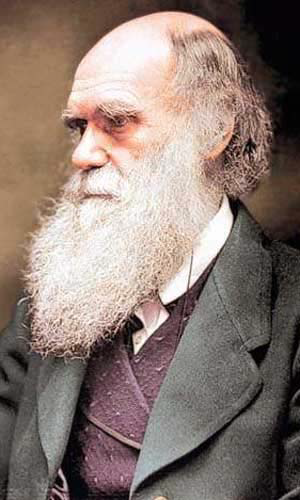 [Speaker Notes: Health care and EMS, as we know it ….is about to change.   Not true… It is changing as we speak !

The train called Health Care Reform has left the station and is headed our direction.  

We have a unique opportunity to influence the future of EMS and Out of Hospital Patient Care.  

There will be new roles and responsibilities for our employees to explore ~ New expanded services into public health and primary care and New Reimbursement mechanisms to be found.  

We have a choice…. And I hope we choose wisely.  


Questions ?]